Advent
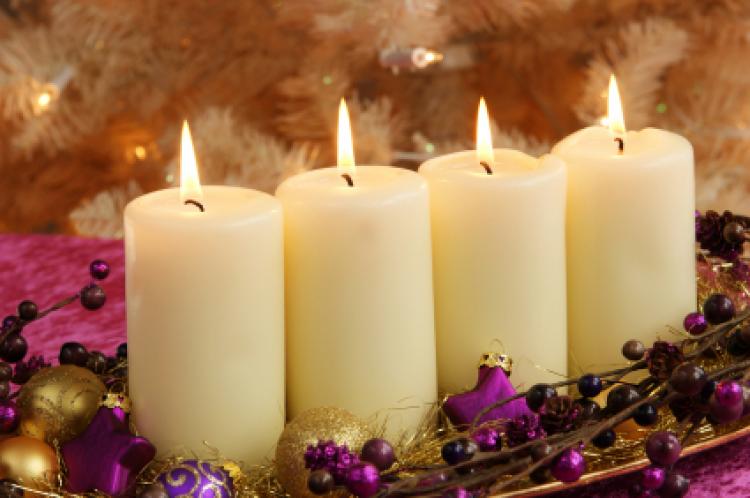 Thema
NIKOLAUSTAG
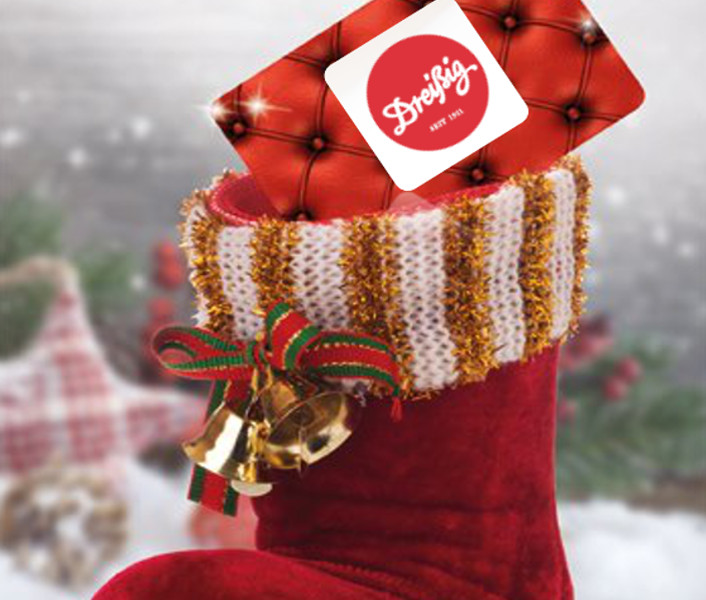 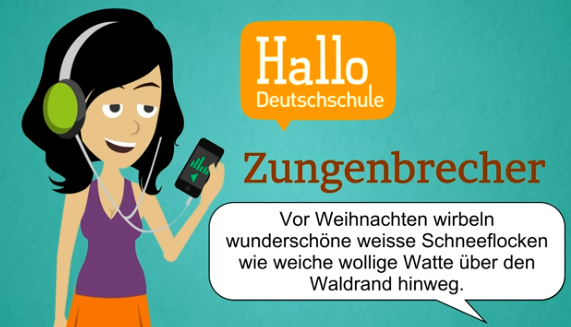 Mundgymnastik
Schneelawine
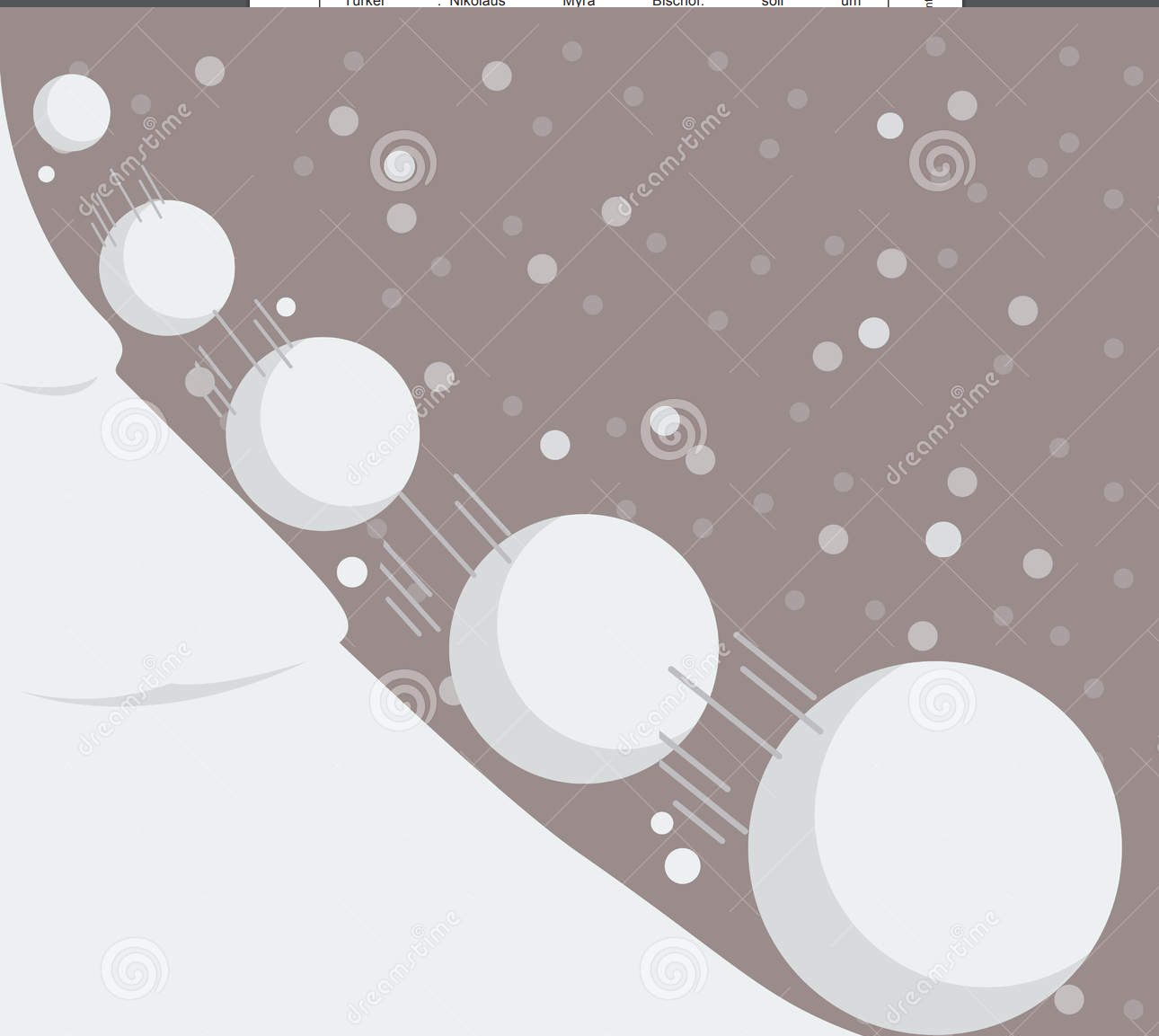 Prüfen wir die Hausaufgabe!
Du bist Lehrer!
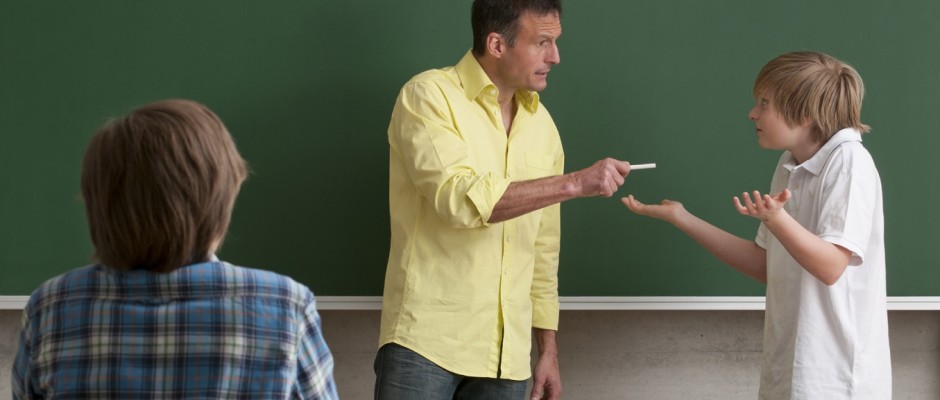 Prüfen wir die Hausaufgabe!
Assotiogramm
Prüfen wir die Hausaufgabe!
Leren wir neue Vokabeln
Aufgabe 1. Zuerst wӓhlen Sie bitte die Vokabeln, die der Meinung nach dem Thema Winterfeste gehӧren.

Weihnachten Sommer – Advent – Tannenbaum – Sonne–Plätzchen – Dekoration – schwimmen –Freunde –Süßigkeiten – Natur – Krippe – Schule – singen –Ei –Familienfest – Heiligabend – Geburtstag – Lichterketten–Christkind – Zimtstern – Kino – Adventskranz –Supermarkt – Kerze – Adventskalender – Geschenk –Wunschliste – feiern – arbeiten – essen – Lied – Lametta –schenken – Lebkuchen – Apotheke – Weihnachtsmarkt–  Strand.
Erlernen wir neue Vokabeln!
Leren wir neue Vokabeln
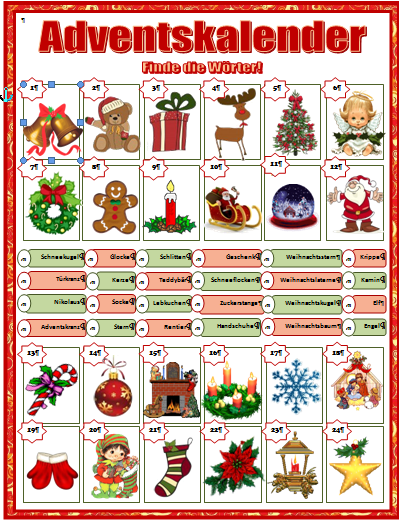 Erlernen wir neue Vokabeln!
Lesen wir!
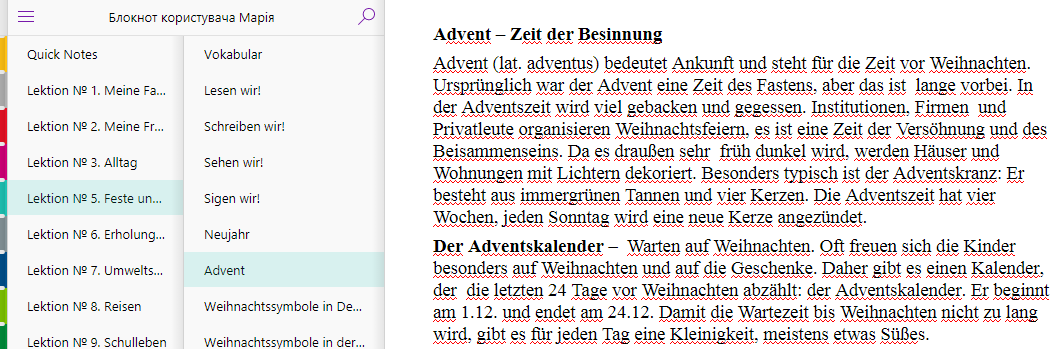 Lesen wir!
Was passt wohin? Lesen Sie bitte Text№1 und ergänzen die passenden Teilsätze
eine Dekoration mit vier Kerzen/ viel mehr/ fast einen Monat/ein Adventskranz/ auch mit den Kollegen / nicht viel gegessen
Lesen wir!
1.Früher hat man in der Adventszeit
__________________________________________
2.Heute isst man in der Adventszeit 
__________________________________________
3.Weihnachten feiern die Deutschen 
__________________________________________
4.In vielen Häusern und Wohnungen steht 
__________________________________________
5.Der Adventskranz ist 
__________________________________________
6.Die Adventszeit dauert ____________________
Lesen Sie bitte Text№2 und notieren folgende Informationen.
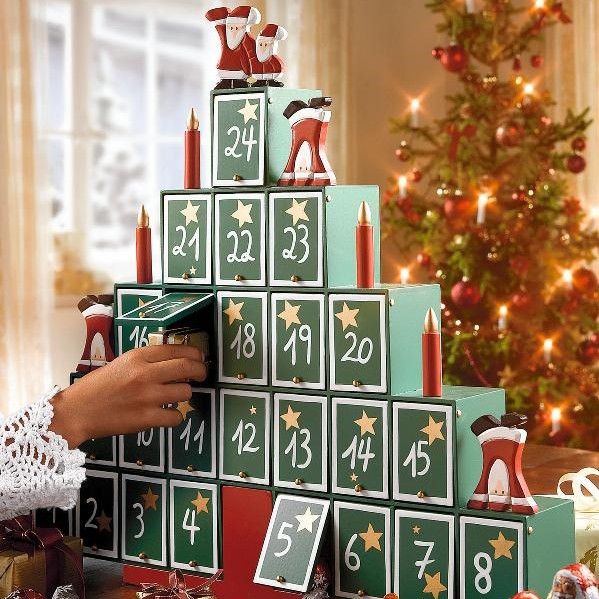 Lesen wir!
Inhalt:
Anfang:
______________
Ende:
_______________
Funktion:
______________
Lesen Sie bitte Text№3  und wählen  die richtige Antwort.
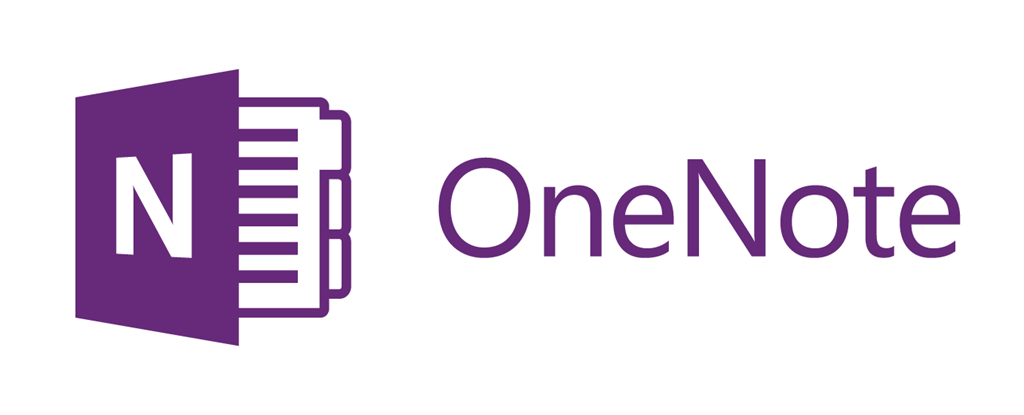 Lesen wir!
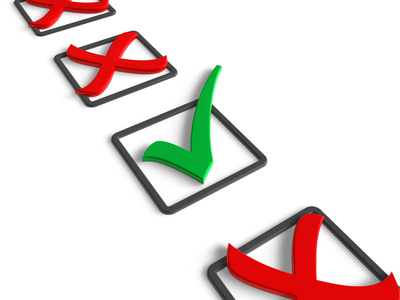 Pause!
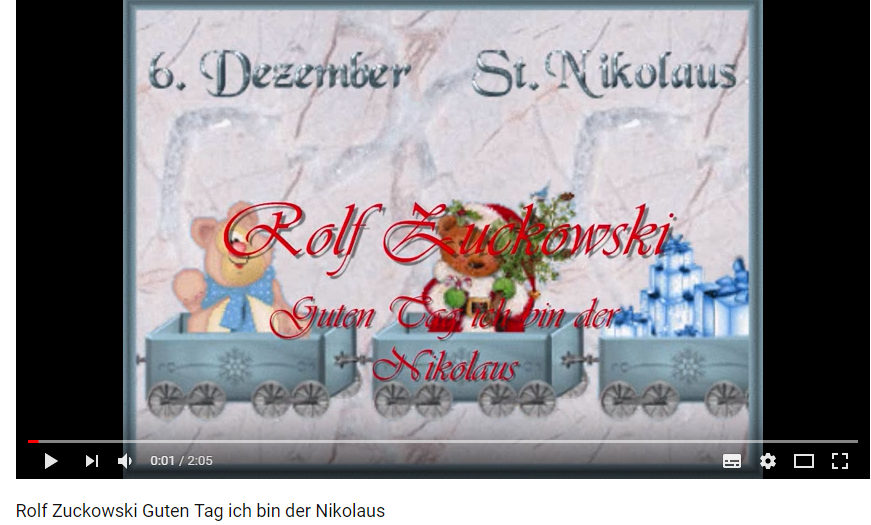 Pause!
Schreiben wir!
Schreiben wir!
Reflexion
Das gefӓllt mir sehr. Das war am interessantesten!
Vokababular
Video
Internet
Grammatik
Text lesen
Diktat schreiben
Zungenbrecher
Reflrxion
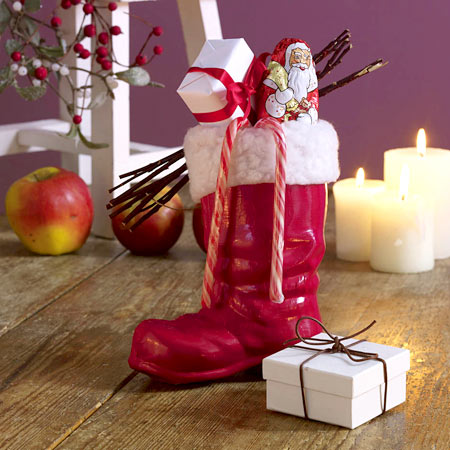 Daran muss ich noch arbeiten!
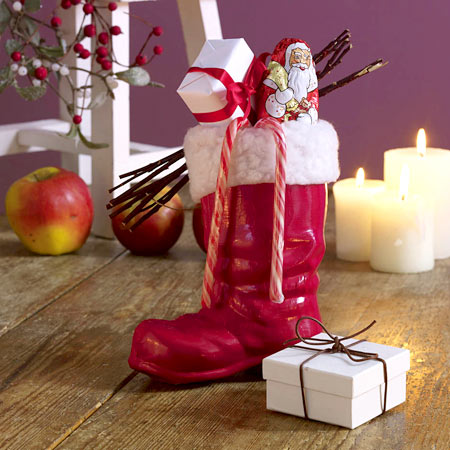 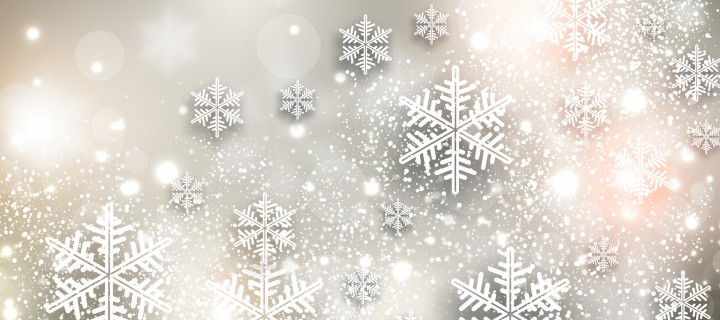 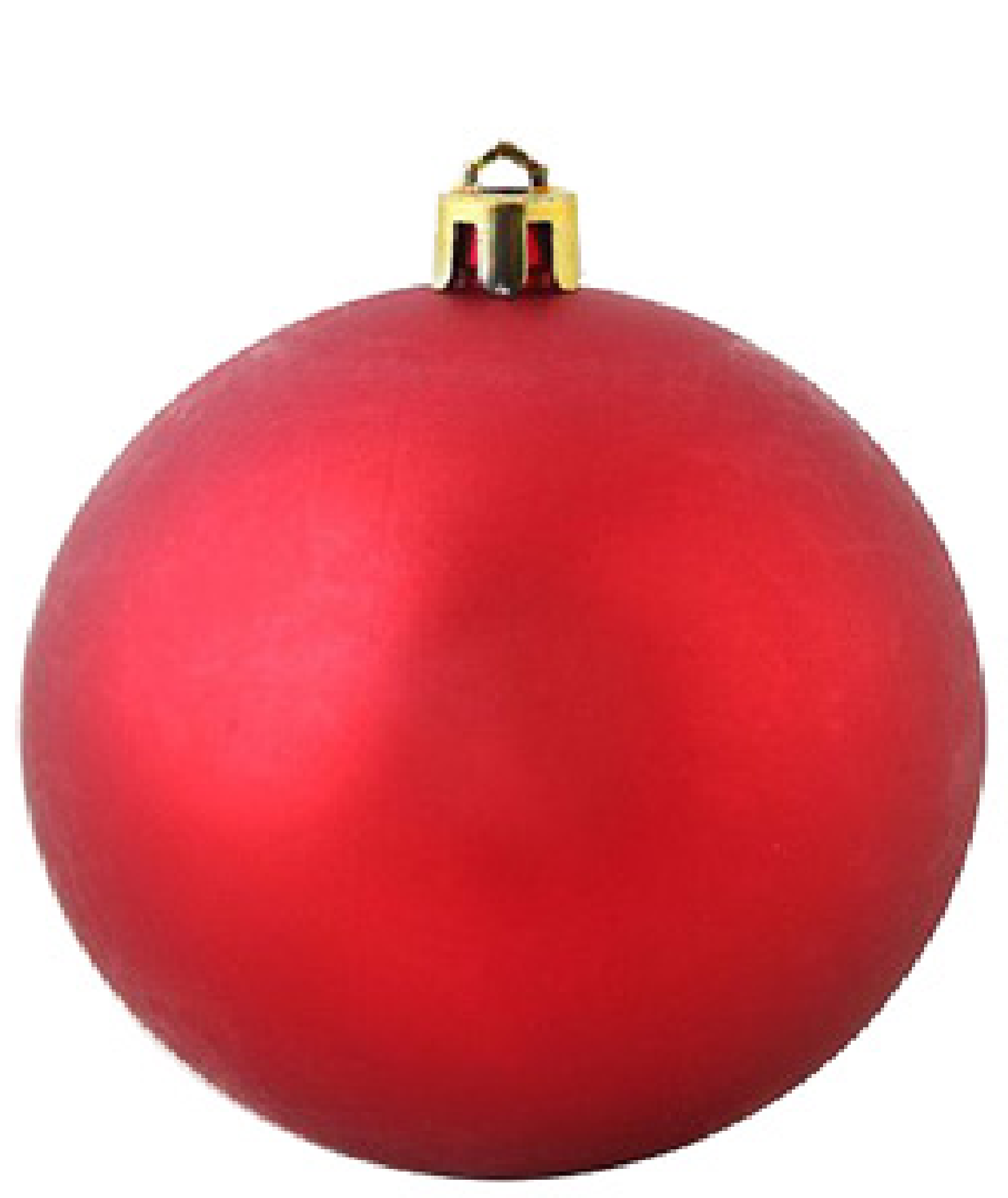 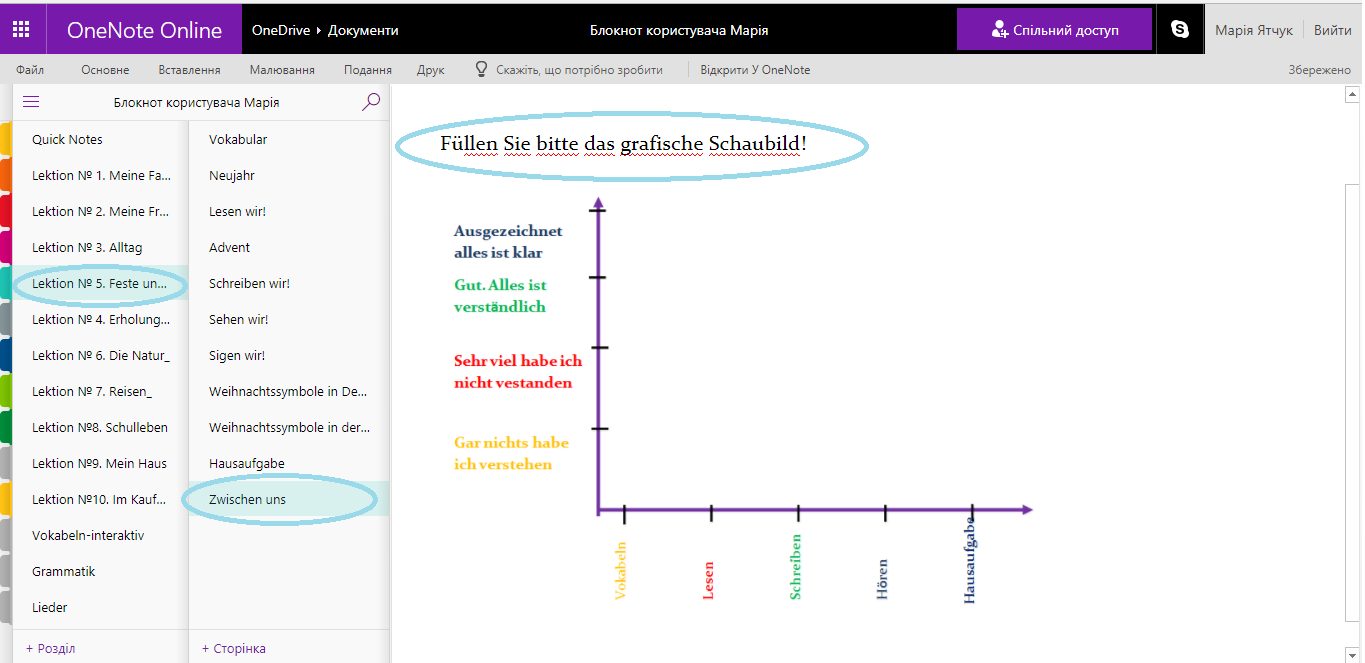 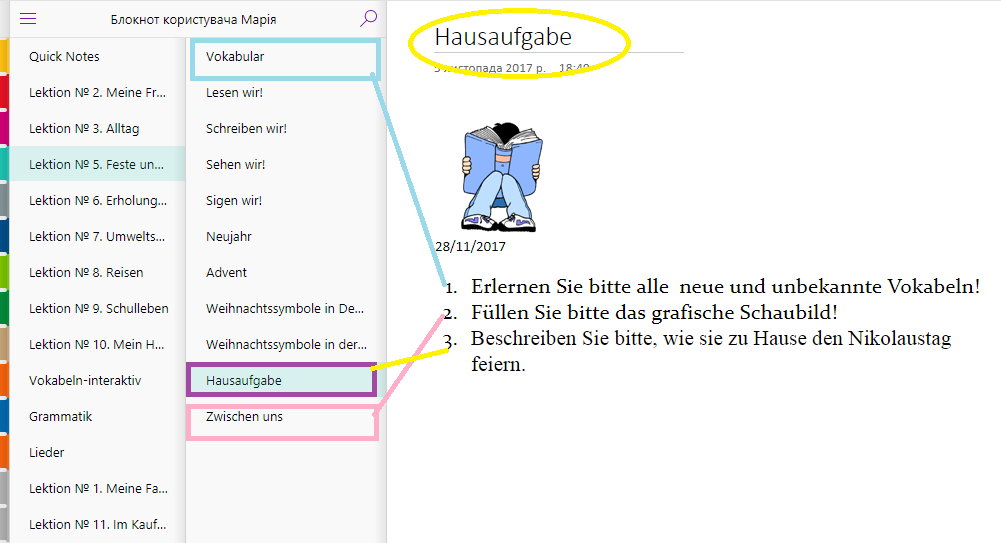